Ichthyology
Shanghai Ocean University
Fall, 2020
Lesson  9Taxonomy III
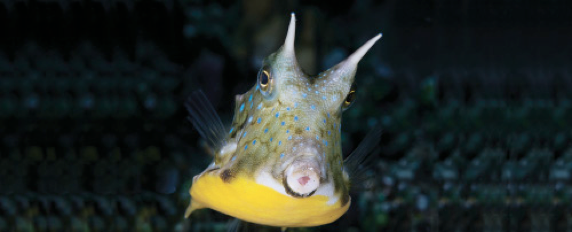 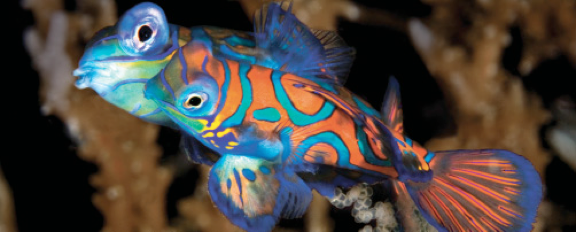 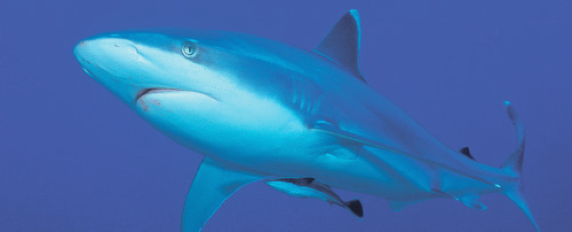 Teleosts III – Silversides to
		 Perches
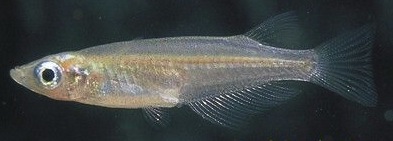 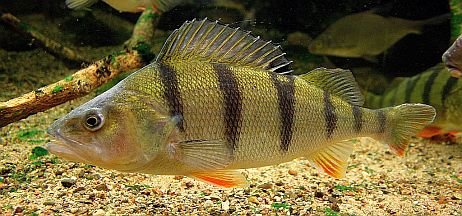 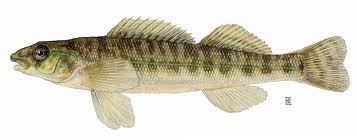 Family Percidae 
(perches and darters)
-One of the most speciose fish families in North America
	
-Elongate body

-Spiny, divided dorsal fin

-190 species in North America, but 155 are darters

-19 in Wisconsin; 15 are darters
-darters are benthic; lack swimbladder


-Other prominent members of Percidae
	   -walleye
	   -sauger
	   -zander
	   -ruffe
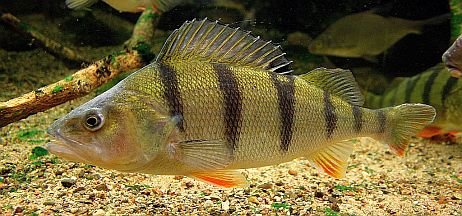 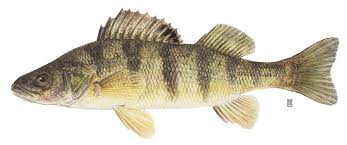 yellow perch
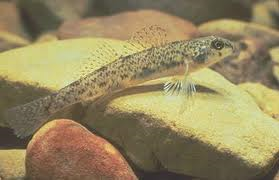 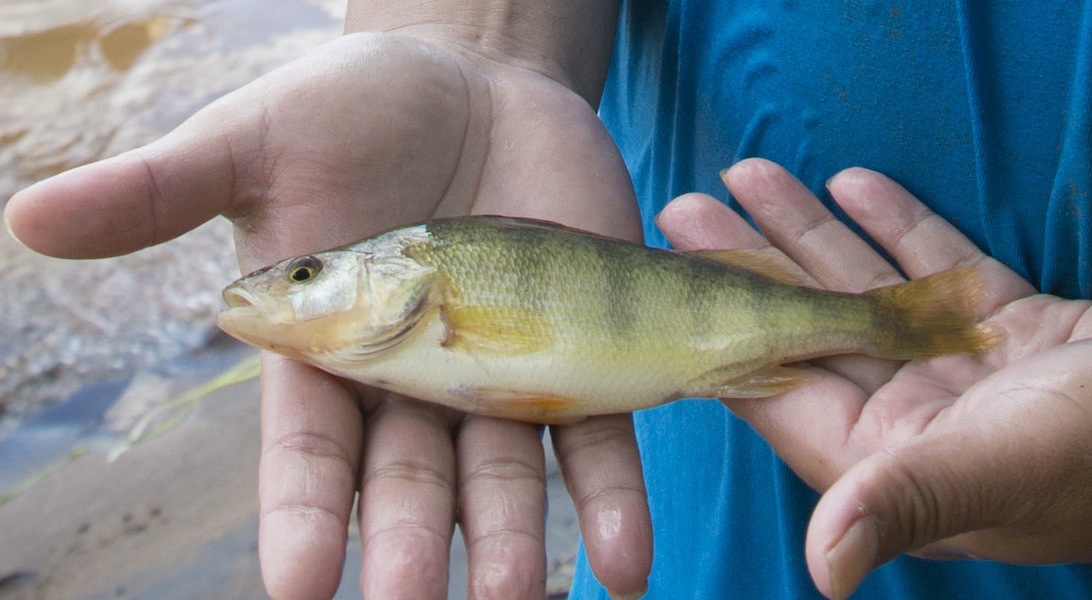 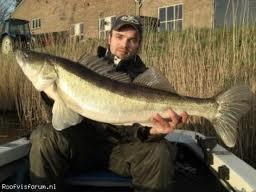 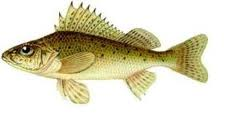 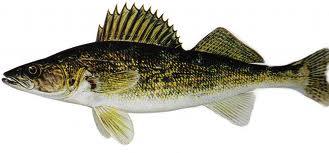 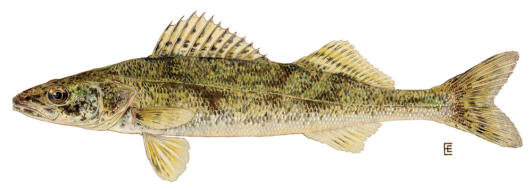 Family Xiphiidae
(billfishes)
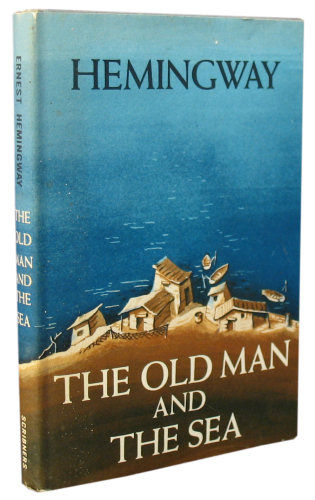 Hydrodynamic body form
Streamlined open ocean predators
Some of the fastest fish in the  
  ocean
Common feature: long, pointed   
  rostrum
-Prized gamefish; featured by 
  Hemingway
-Blue marlin can exceed 1000 lbs
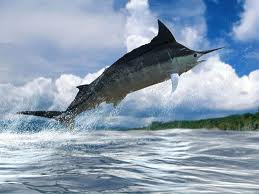 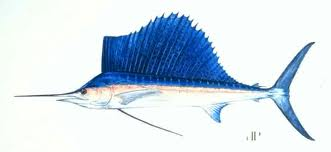 More info on the blue marlin (link)
Family Scombridae
(tunas and mackerels)
The ‘perfect’ hydrodynamic body form.
 (thunniform swimmers)
-narrow caudal peduncle
-broad, but shallow tail
-swept back fins
-tremendous muscle mass
-can even generate some body                              
  heat
-Global stocks plummeting!!!
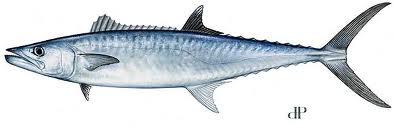 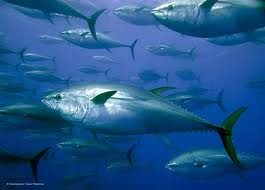 Bluefin tuna sells for $396,000 (link)
Bluefin Tuna not ruled endangered (link) - 2011
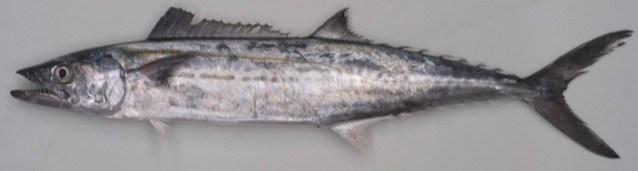 Scomberomorus niphonius 蓝点马鲛鱼
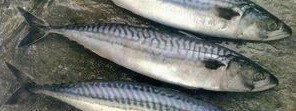 Pneumatophorus japonicus 鲐鱼
Family Pleuronectidae 
 (right-eye flounders)
Several families of flatfishes – this is just one

All exhibit unusual development resulting in both   
 eyes on one side of body; lie flat on bottom on   
 opposite side

-Important food fish

-Other flatfishes include
  sole, halibut, and other 
  flounders
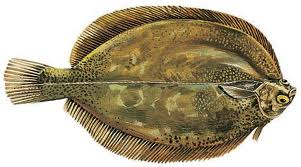 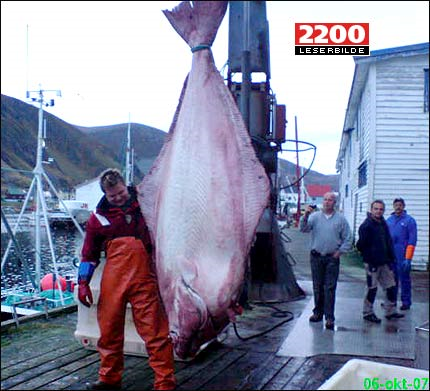 sole
693 lb halibut
Family Tetraodontidae 
(puffers)
“Tetra” = 4; “dont” = teeth

Tetraodontids have four teeth                         
 flattened into crushing plates

-Other prominent/unusual characteristics include 
	spiny covering
	ability to ‘puff up’ by gulping in water or air
	independent eye movement
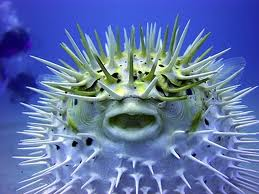 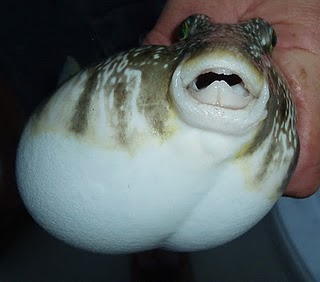 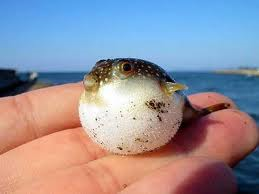 Family Molidae
(ocean sunfishes)
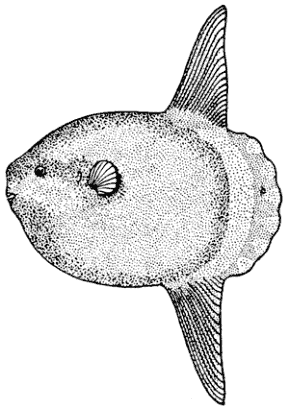 Largest bony fish; adults up to 5000 lbs

Very unusual body form; depth up to twice that of   
 length

-No caudal fin (i.e., no tail)

-Swims by ‘flapping’ LONG 
 dorsal and anal fins

-Pelagic wanderer; feeds on jellyfish

-Recent conservation concerns:  
      bycatch and ‘finning’
Fish Guys!
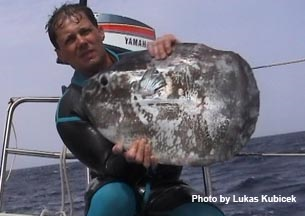 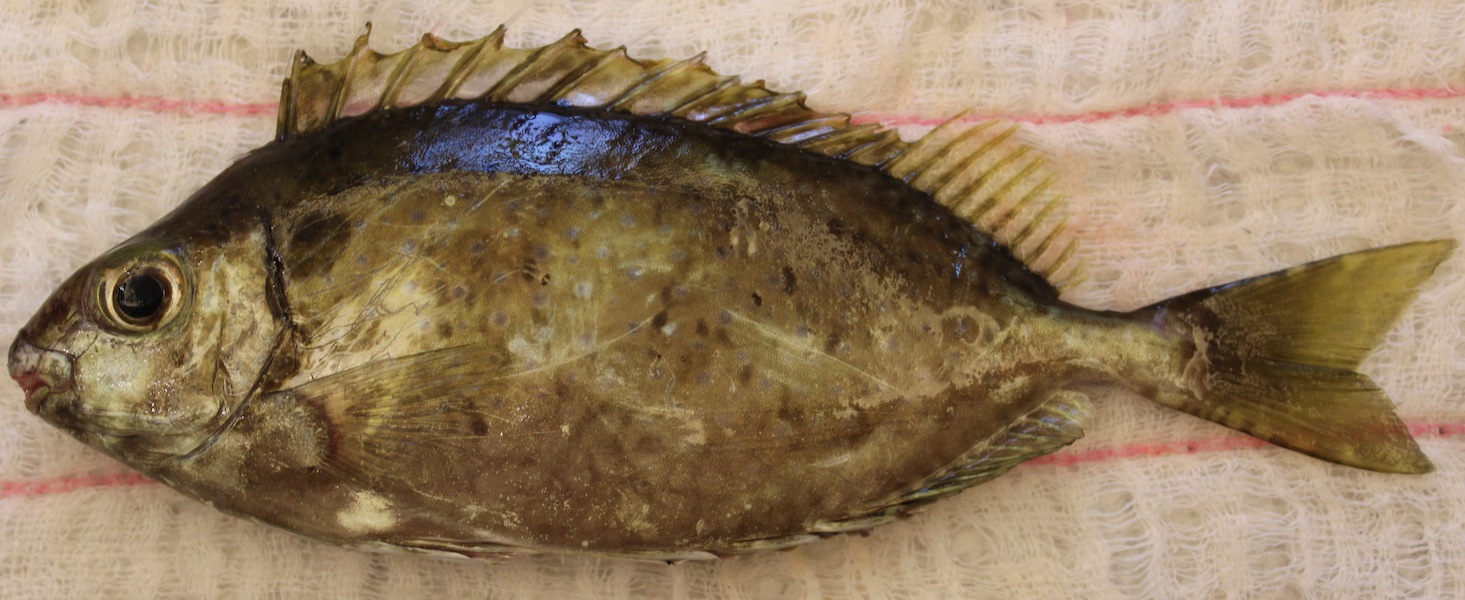 Acanthuroidei Siganus fuscessens 褐篮子鱼
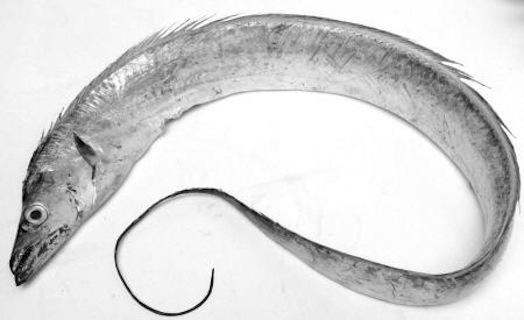 Trichiuroidei Trichiurus haumela 带鱼
(cutlassfishes)
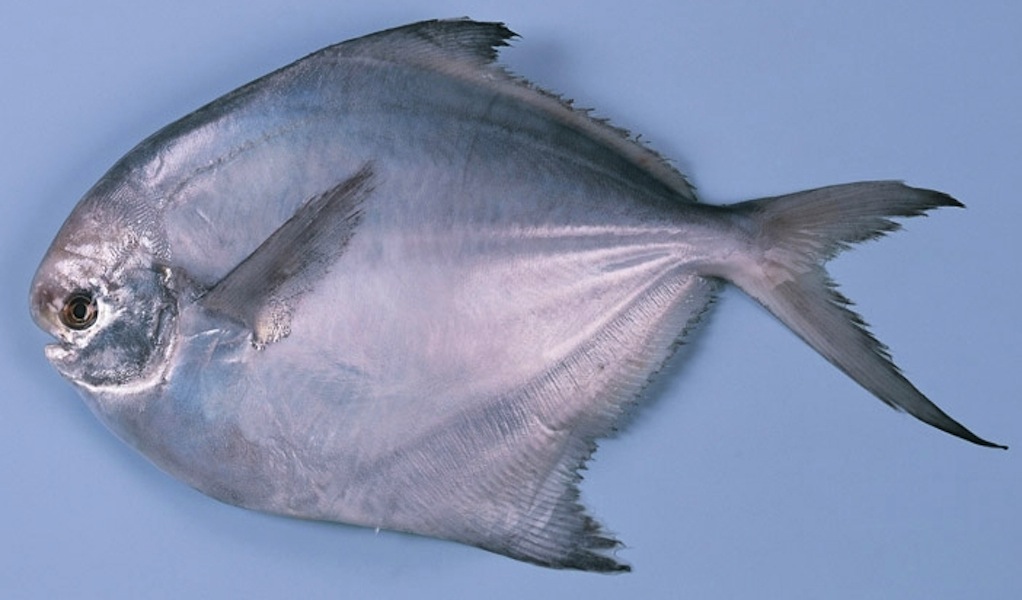 Stromateoidei Pampus argenteus 银鲳
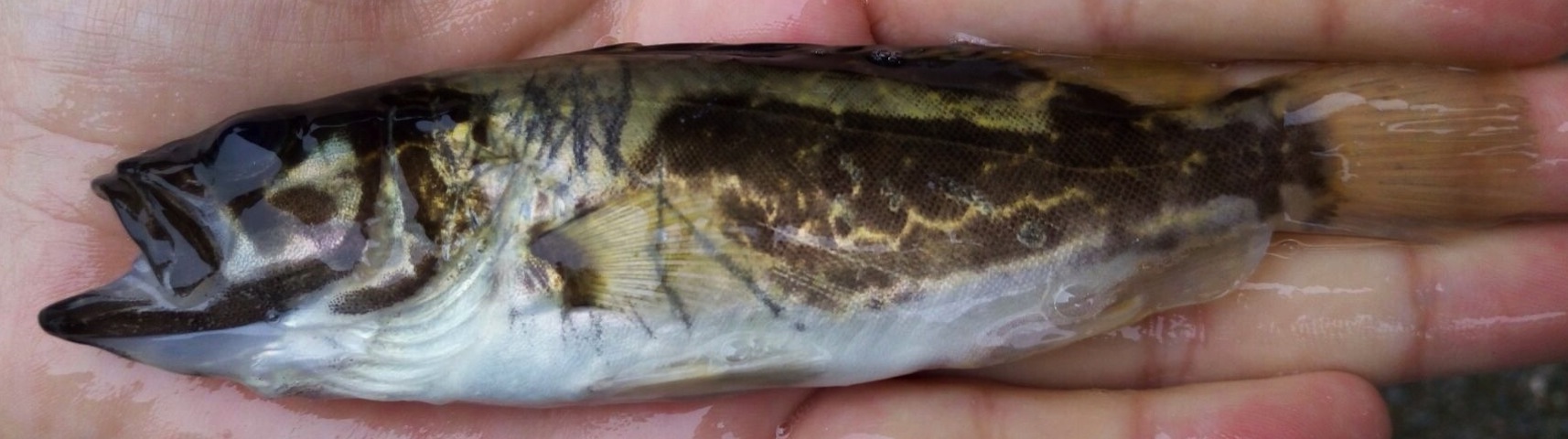 Sinipercidae Siniperca undulata 波纹鳜 (Chinese perch)
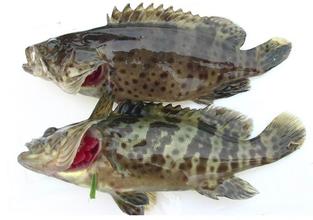 Serranidae Epinephelus awoara 青石斑鱼 (grouper)
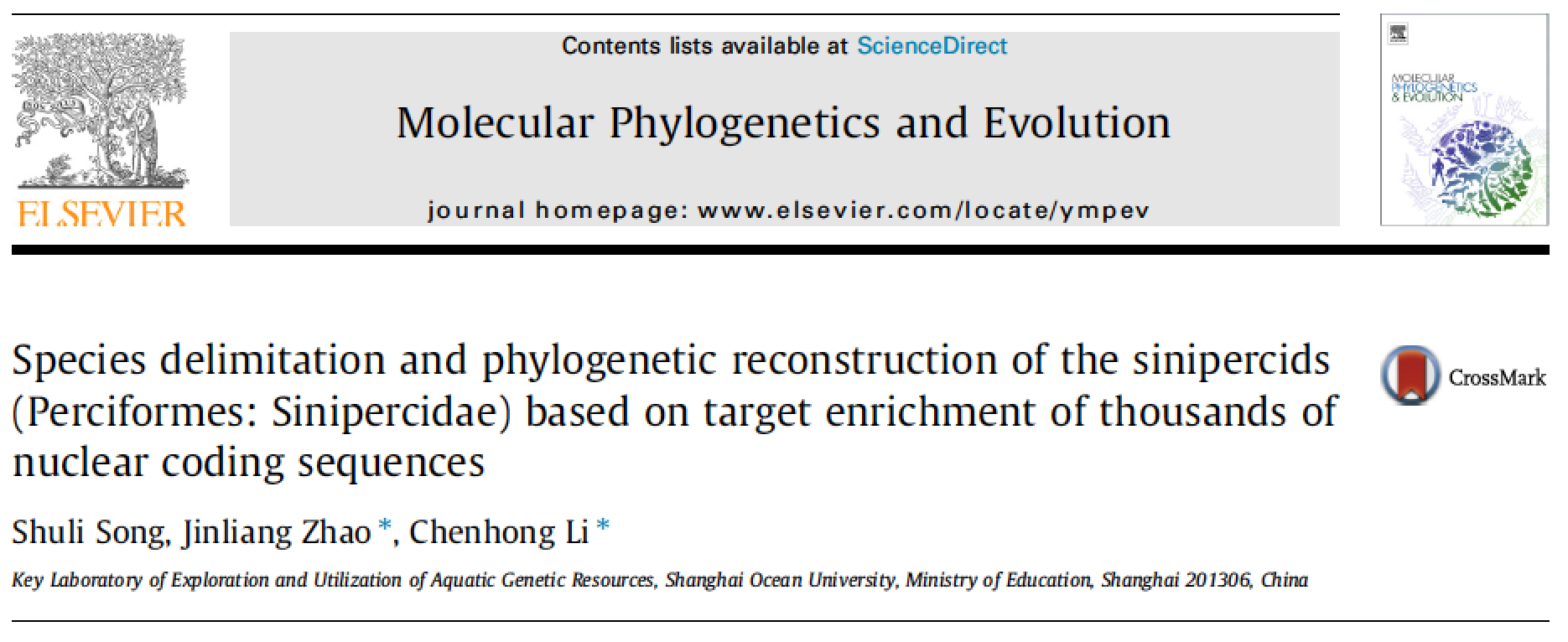 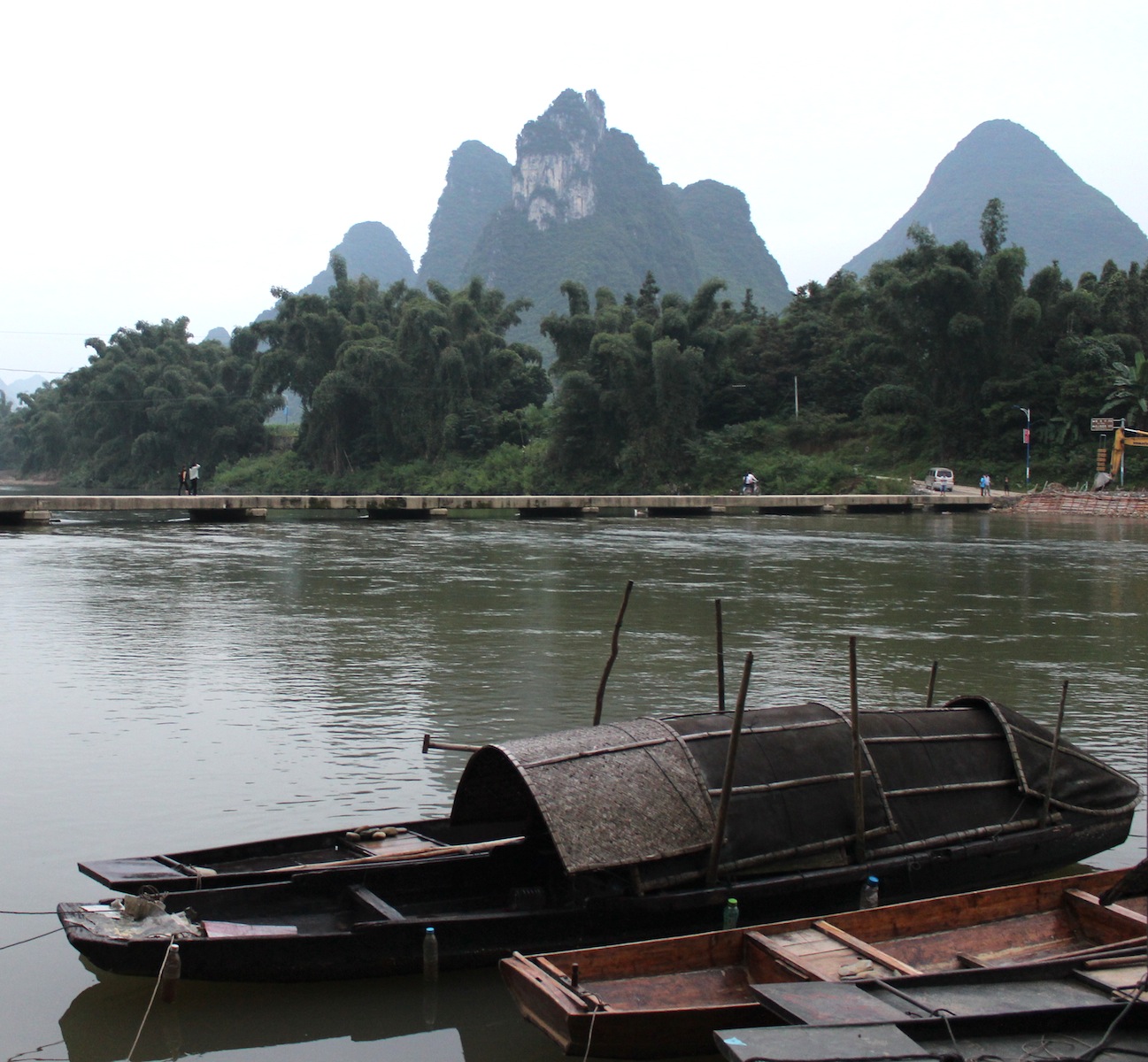 广西，小长安
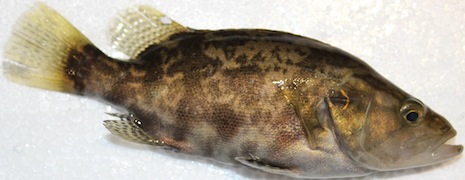 Coreoperca whiteheadi
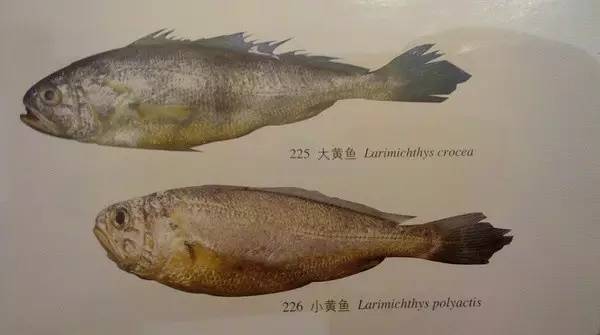 Sciaenidae Pseudosciaena croea 大黄鱼；Psedosciaena polyactis 小黄鱼；
(Yellow croaker)
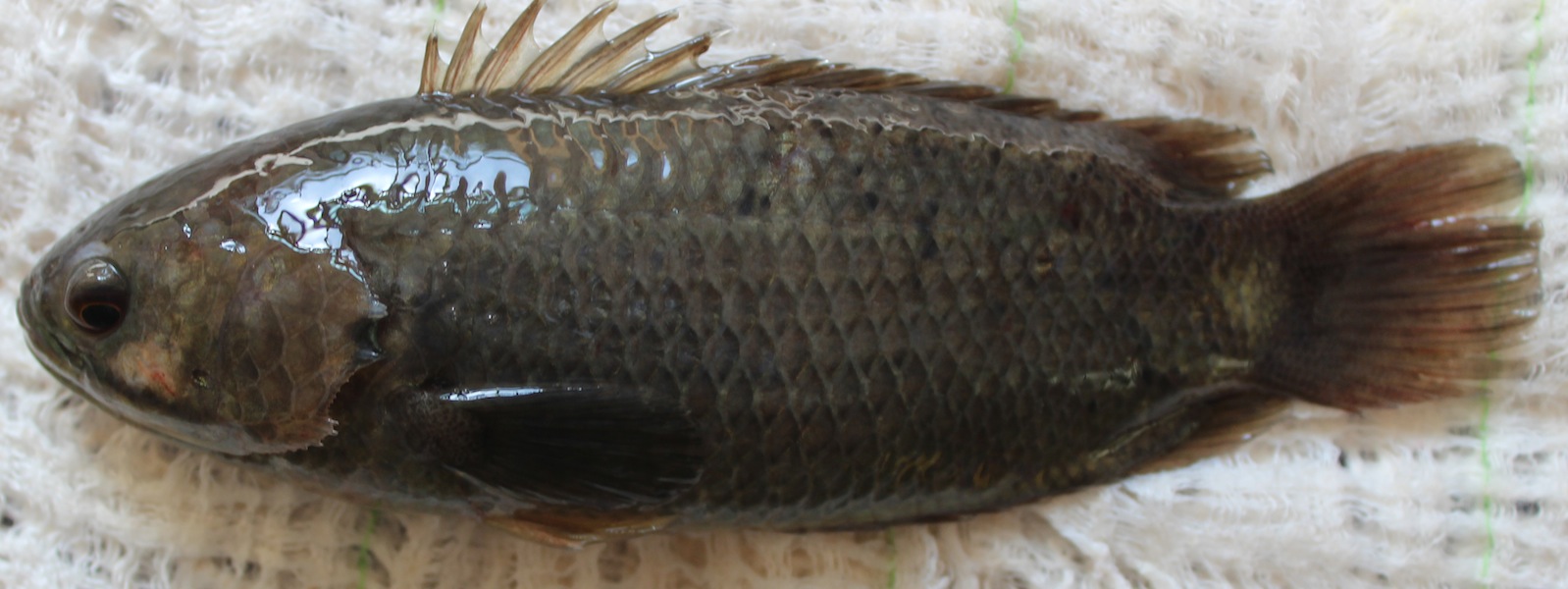 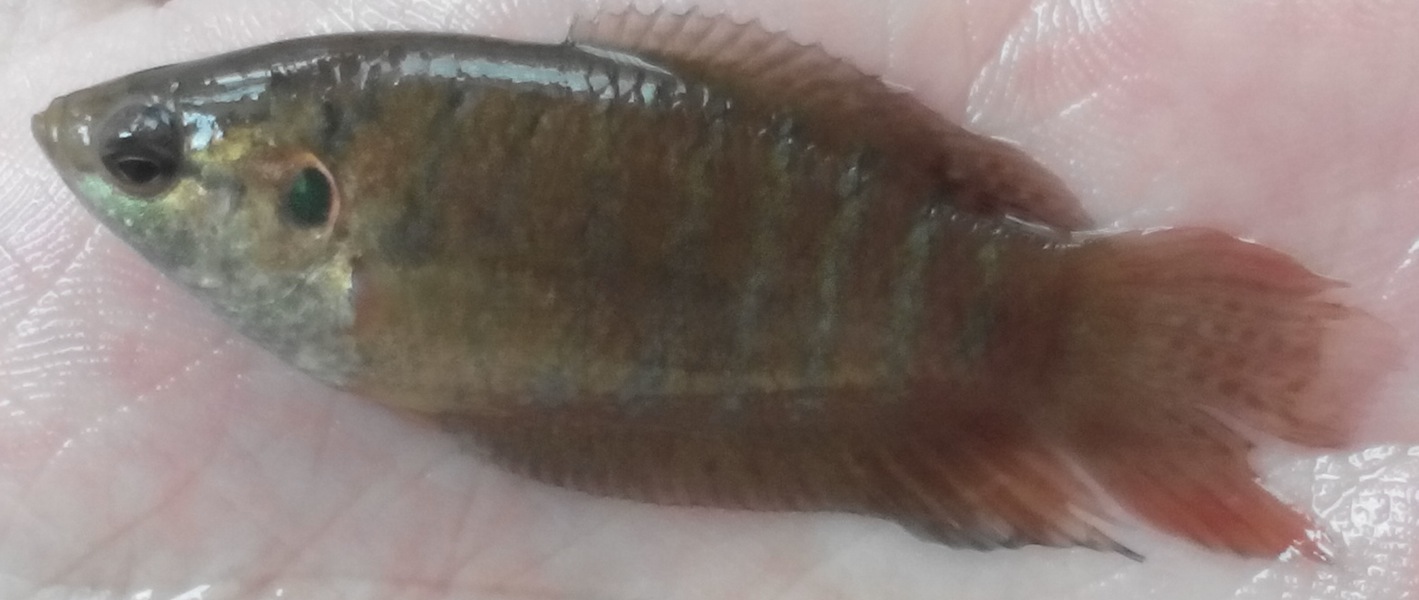 Anabantoidei Anabas scandens 攀鲈；Macropodus chinensis 圆尾斗鱼
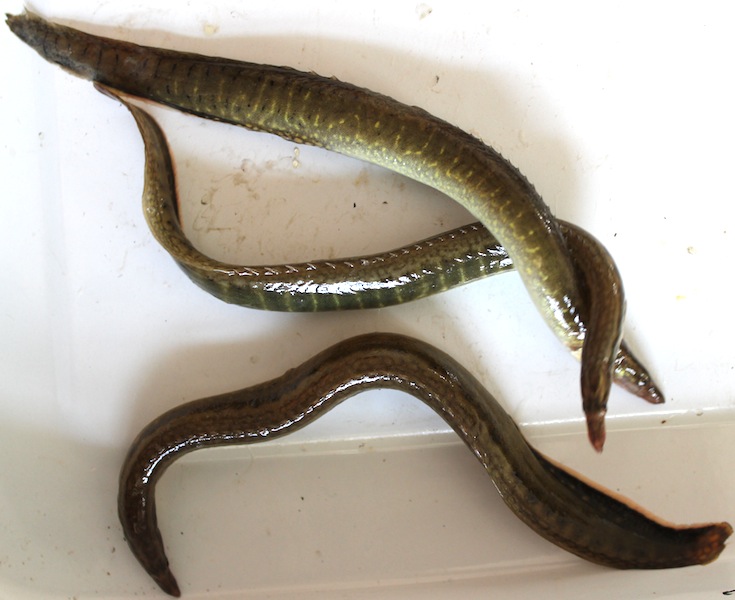 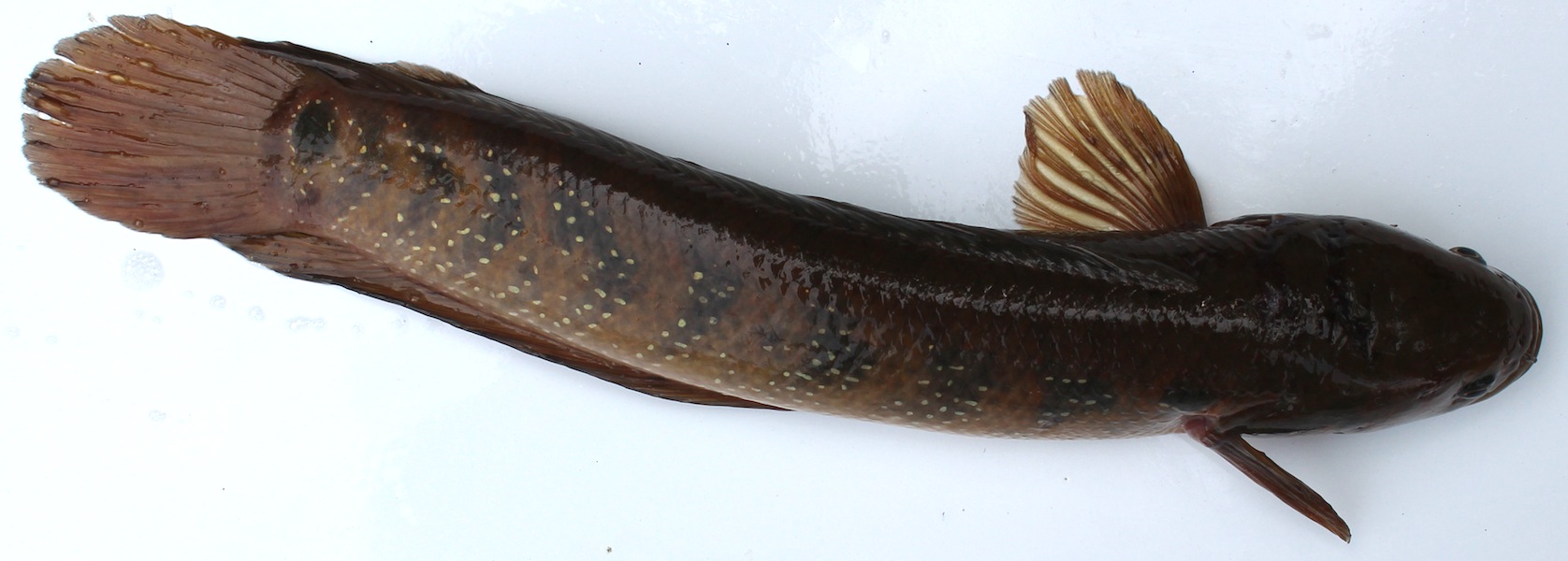 Channidae Channa asiatica乌鳢
Mastacembeloidei Mastacembelus aculeatus 刺鳅
Trends during teleostean phylogeny
徐昊
Trends during teleostean phylogeny
Trends during teleostean phylogeny
Trends in five areas can be readily linked to functional improvements that contributed to teleostean success
reduction in bony elements, 
repositioning and elaboration of the dorsal fin, 
change in placement and function of paired fins, 
structural modifications to and interaction between the caudal fin and gas bladder, 
and jaw improvements.
Presentation for next week(Dec 6)
陈滢萱
Compare R-selected vs. K-selected reproduction strategy, give some examples.
顾佳
Introduce the phenomenon of sex change in fishes, give examples and explain how it evolved.
祝悦
Describe three major differences between the sexes in fish, and give examples.

王昉欣
Describe different types of parental care in fishes.
HWK
Homework 8.docx
due on Dec 6
No late hand-in will be graded
Read Chapter 14&15
Have a nice week!
My fishing trips